ＳＪ-L200　JS-99　4層構造　サージカルマスク
参考上代 ：2,000円(税別)
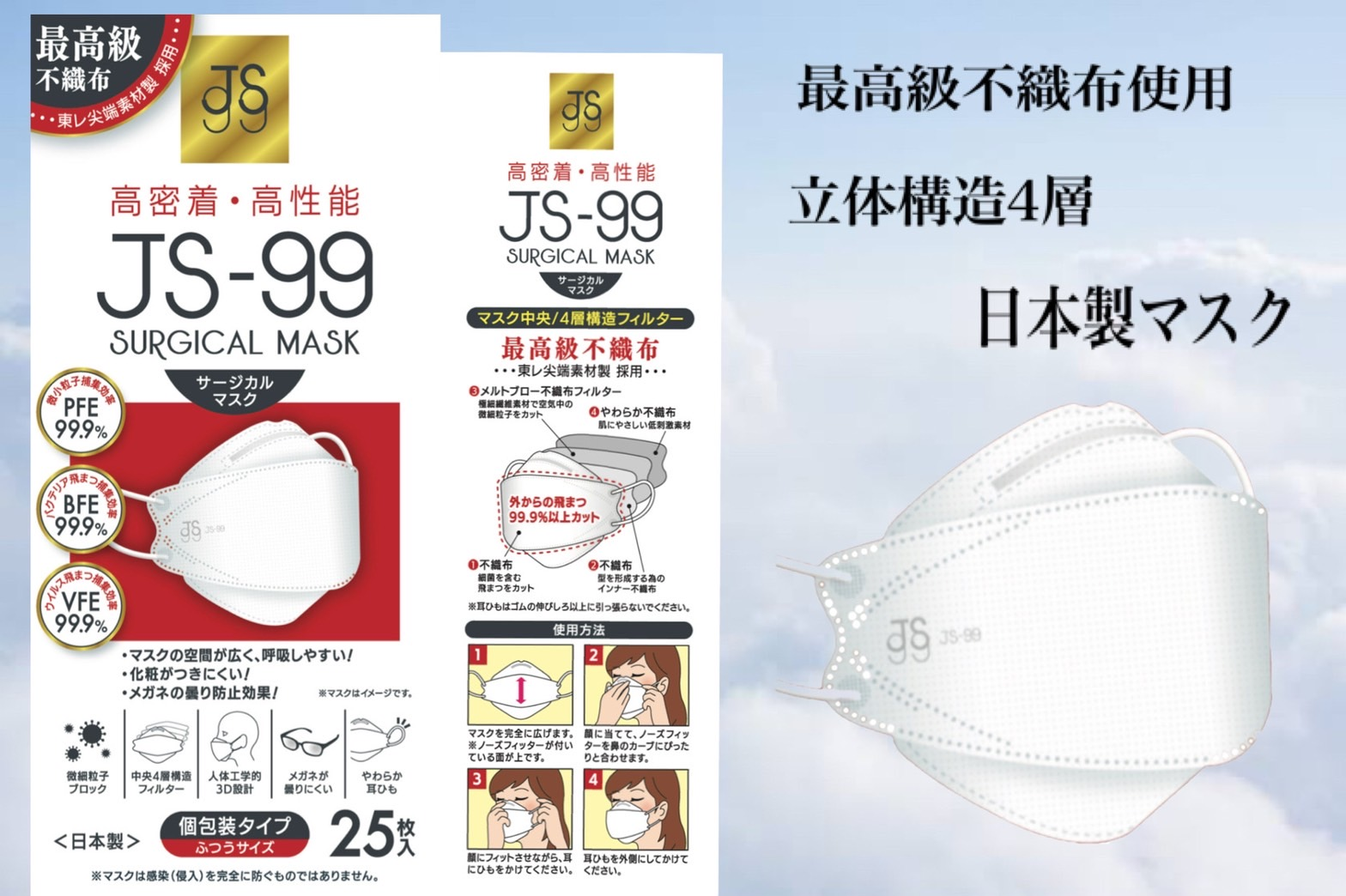 発送単位 ：50個　ケース割れ出荷不可
サイズ　　  ：205x82㎜
材質　　　 ：本体：ポリプロピレン、ポリエステル
　　　　　　　　耳ひも部分：ポリエステル、ポリウレタン
　　　　　　　　ノーズフィッター：ポリプロピレン、鉄
個装形態 ：化粧箱
箱サイズ　 ：168x243x115ｍｍ
色　　　　  ：白/パープル/ライトグレー
　　　　　　　　コーラルピンク/アイボリー/ベージュ
入数　　　 ：25枚
外箱サイズ：480x520x524ｍｍ
生産国　　：日本
ＪＡＮ　　：4595121934014
備考　　　 ：
JIS規格取得日本製マスク。
最高級不織布　東レ尖端素材製使用。
高密着・高性能・4層構造。
個包装タイプ、ふつうサイズ。
微小粒子ブロック、中央4層構造フィルター、人体工学的3D設計、メガネが曇りにくい、やわらか耳ひも。
マスクの空間が広く、呼吸しやすく化粧がつきにくい。
株式会社　昭栄精化工業　　担当　高槻　箕弘

〒577-0026　東大阪市新家東町2-16

TEL　06-6789-7517　FAX　06-6789-7656
e-mail　takatsuki.hiro@shoei-industry.com